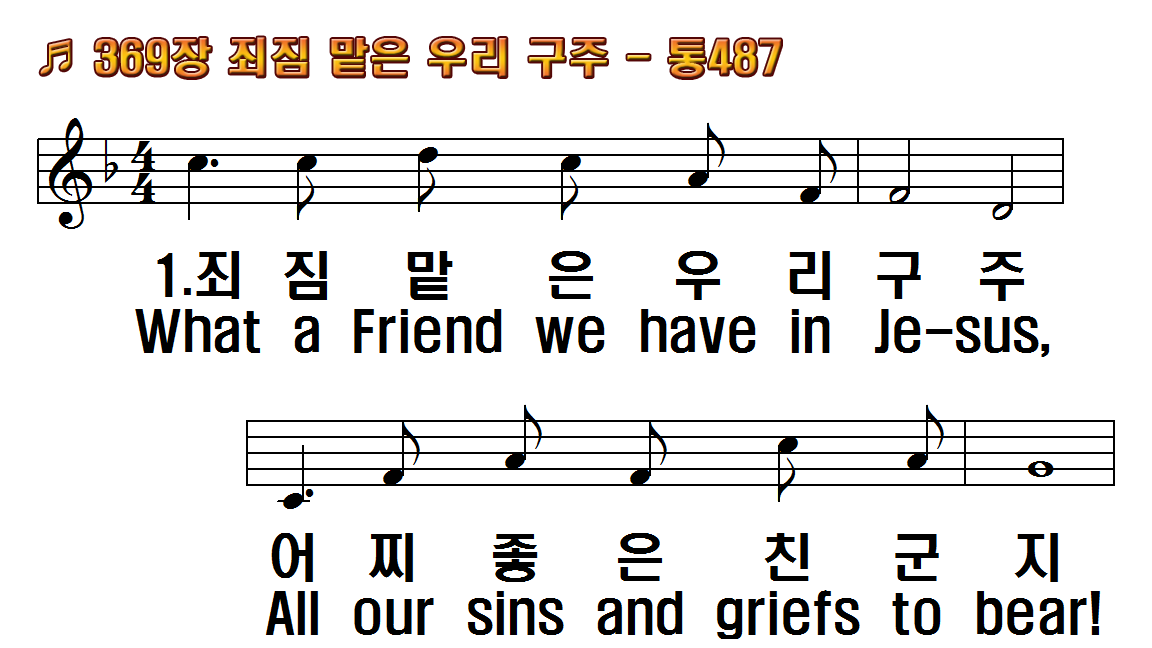 1.죄 짐 맡은 우리 구주
2.시험걱정 모든 괴롬
3.근심걱정 무거운 짐
1.What a Friend we have in
2.Have we trials and
3.Are we weak and heavy
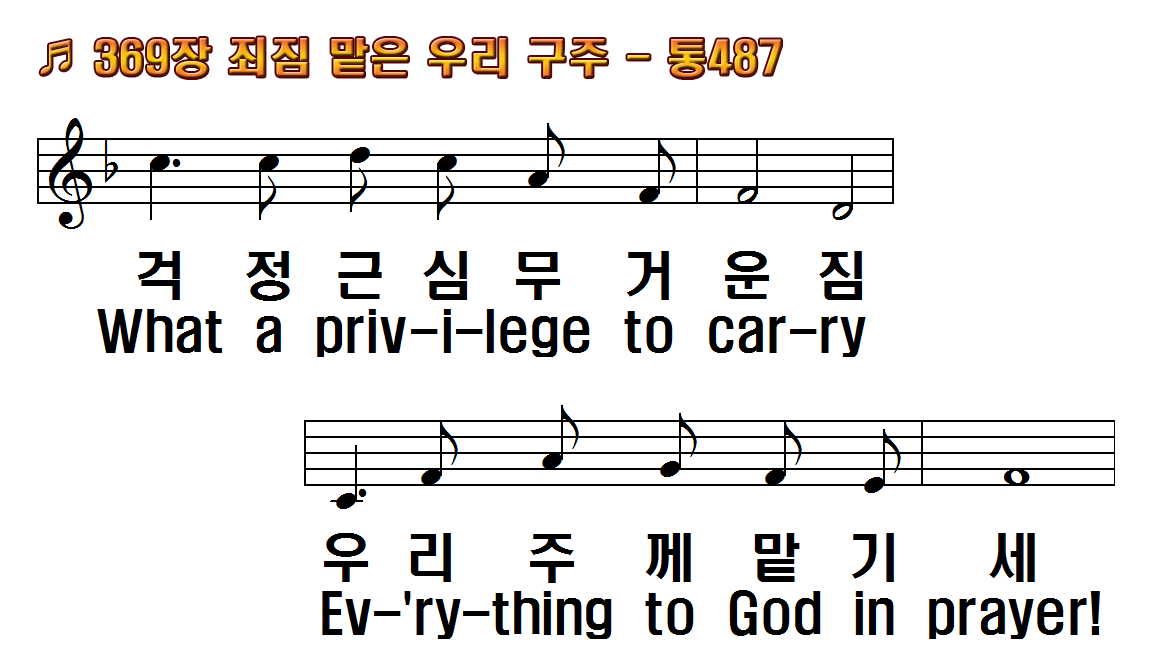 1.죄 짐 맡은 우리 구주
2.시험걱정 모든 괴롬
3.근심걱정 무거운 짐
1.What a Friend we have in
2.Have we trials and
3.Are we weak and heavy
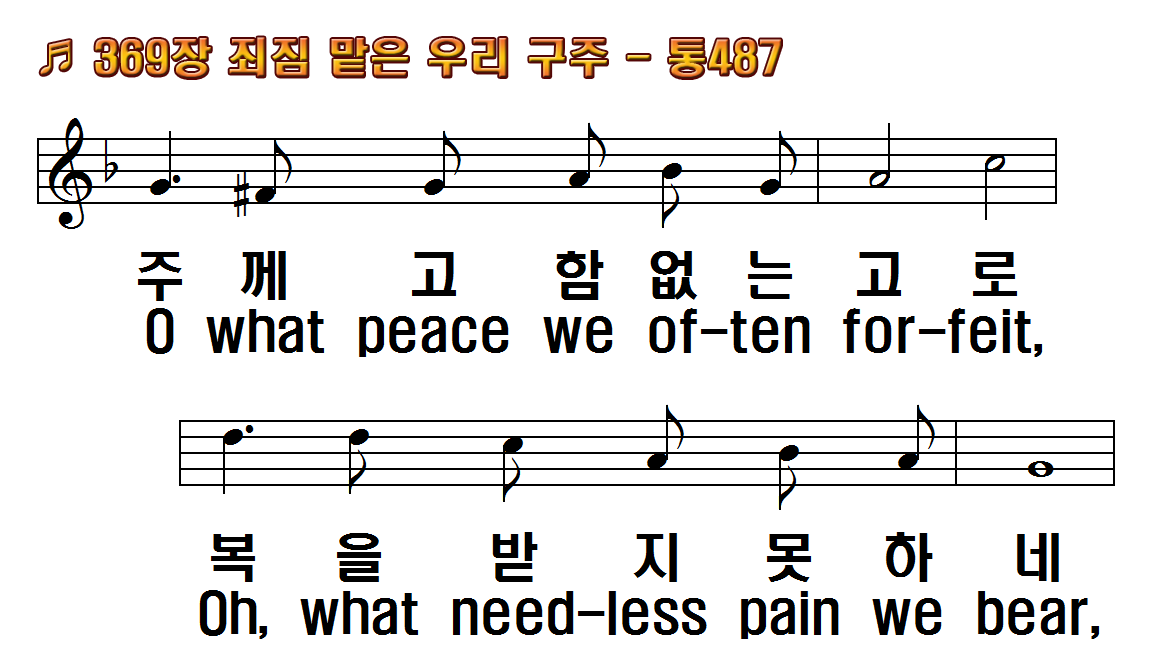 1.죄 짐 맡은 우리 구주
2.시험걱정 모든 괴롬
3.근심걱정 무거운 짐
1.What a Friend we have in
2.Have we trials and
3.Are we weak and heavy
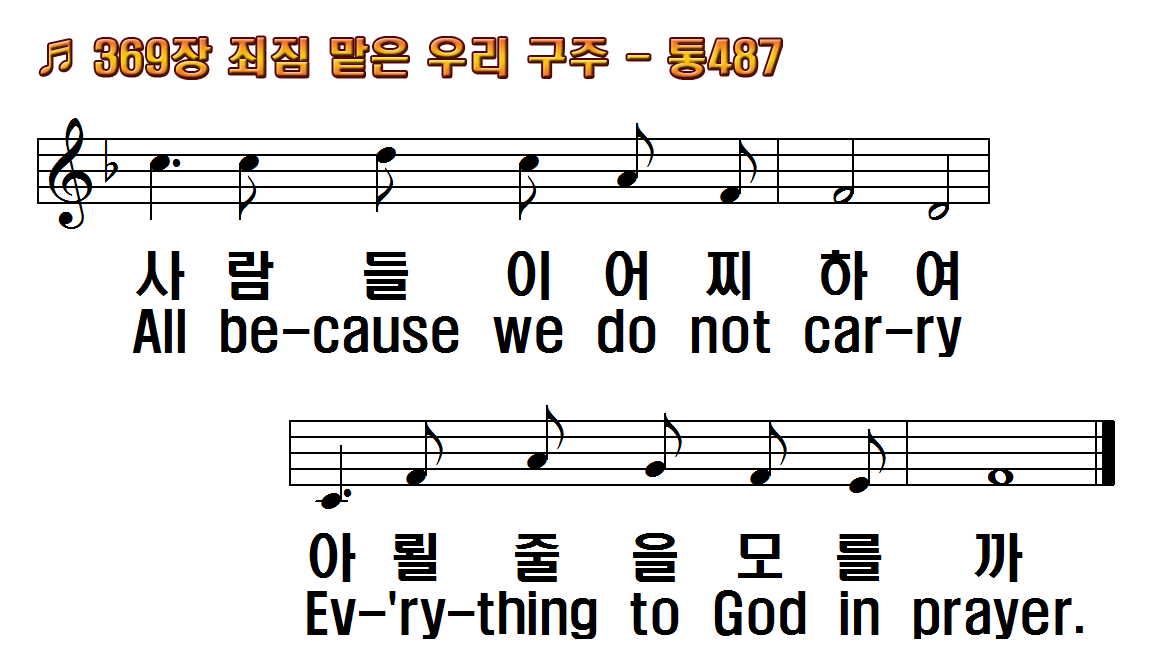 1.죄 짐 맡은 우리 구주
2.시험걱정 모든 괴롬
3.근심걱정 무거운 짐
1.What a Friend we have in
2.Have we trials and
3.Are we weak and heavy
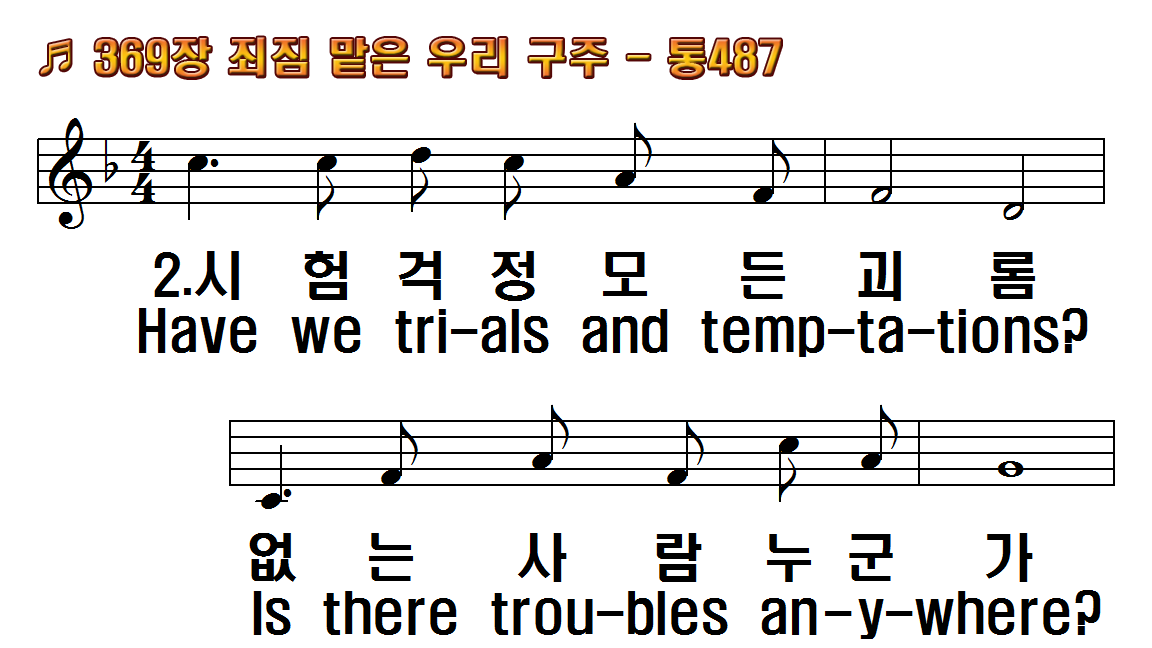 1.죄 짐 맡은 우리 구주
2.시험걱정 모든 괴롬
3.근심걱정 무거운 짐
1.What a Friend we have in
2.Have we trials and
3.Are we weak and heavy
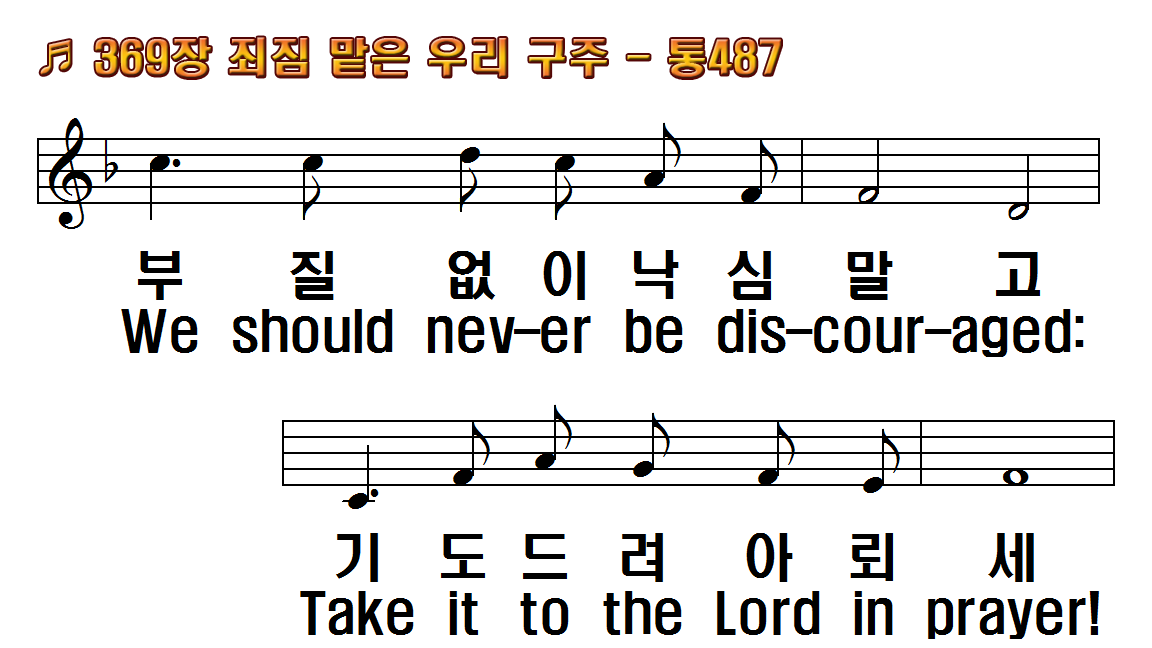 1.죄 짐 맡은 우리 구주
2.시험걱정 모든 괴롬
3.근심걱정 무거운 짐
1.What a Friend we have in
2.Have we trials and
3.Are we weak and heavy
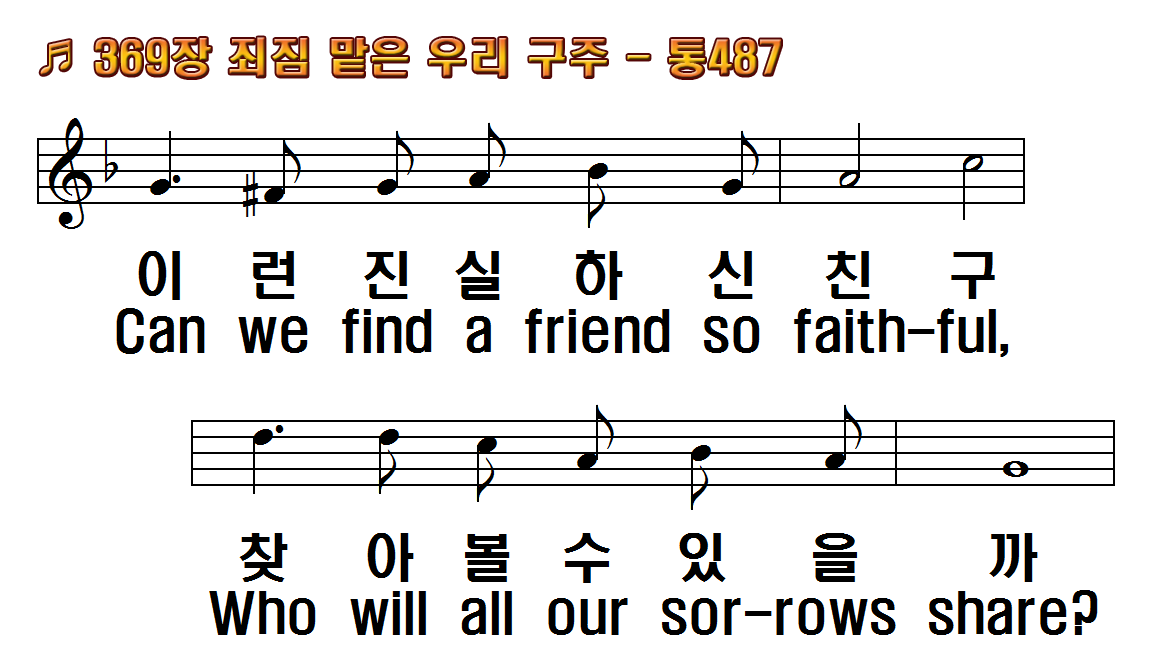 1.죄 짐 맡은 우리 구주
2.시험걱정 모든 괴롬
3.근심걱정 무거운 짐
1.What a Friend we have in
2.Have we trials and
3.Are we weak and heavy
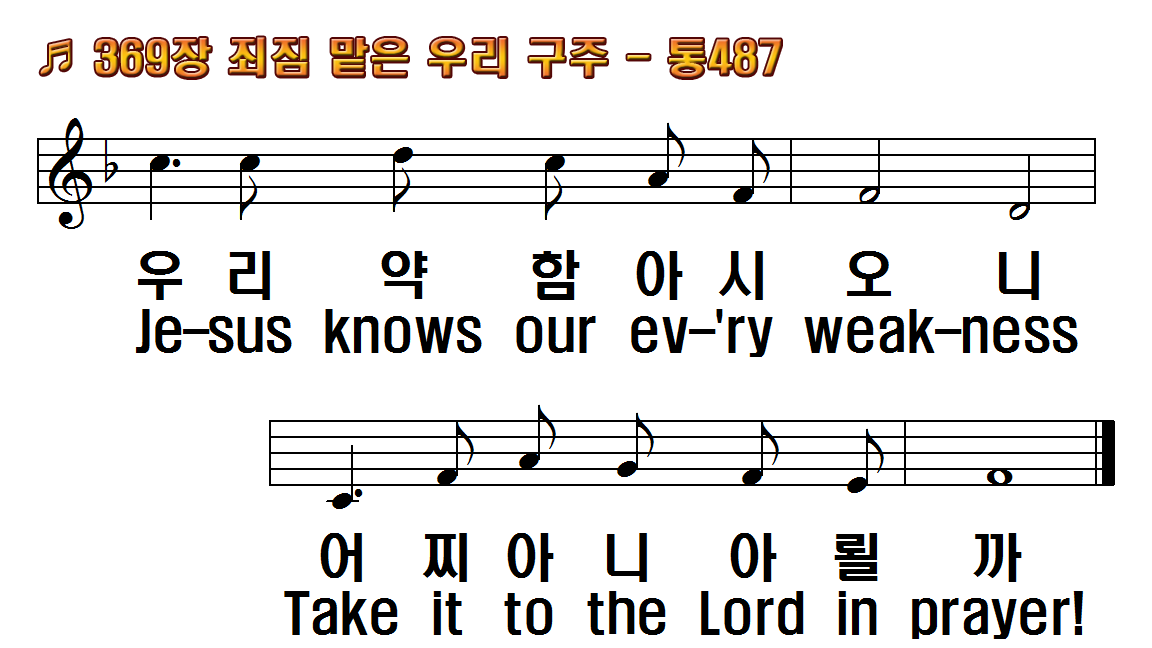 1.죄 짐 맡은 우리 구주
2.시험걱정 모든 괴롬
3.근심걱정 무거운 짐
1.What a Friend we have in
2.Have we trials and
3.Are we weak and heavy
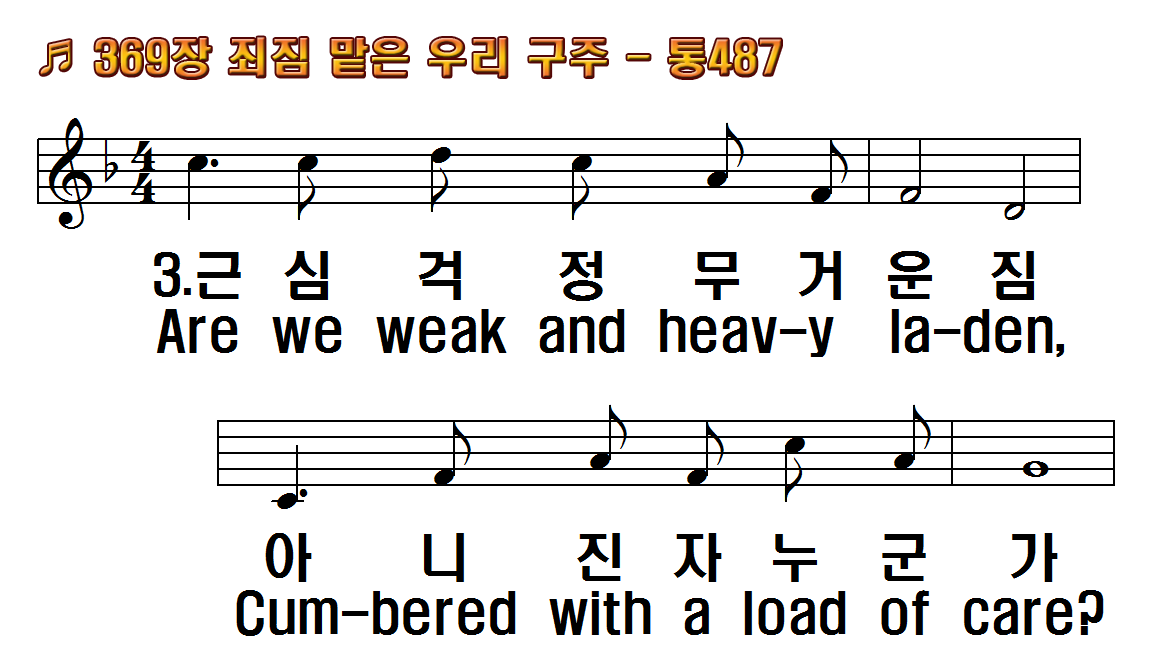 1.죄 짐 맡은 우리 구주
2.시험걱정 모든 괴롬
3.근심걱정 무거운 짐
1.What a Friend we have in
2.Have we trials and
3.Are we weak and heavy
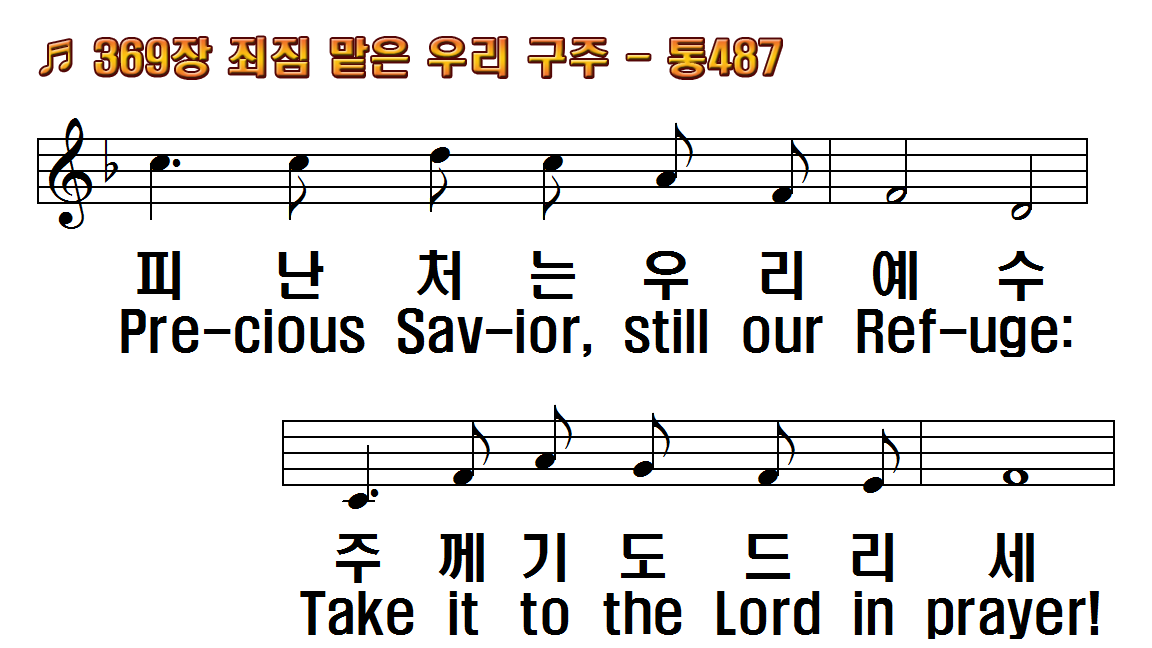 1.죄 짐 맡은 우리 구주
2.시험걱정 모든 괴롬
3.근심걱정 무거운 짐
1.What a Friend we have in
2.Have we trials and
3.Are we weak and heavy
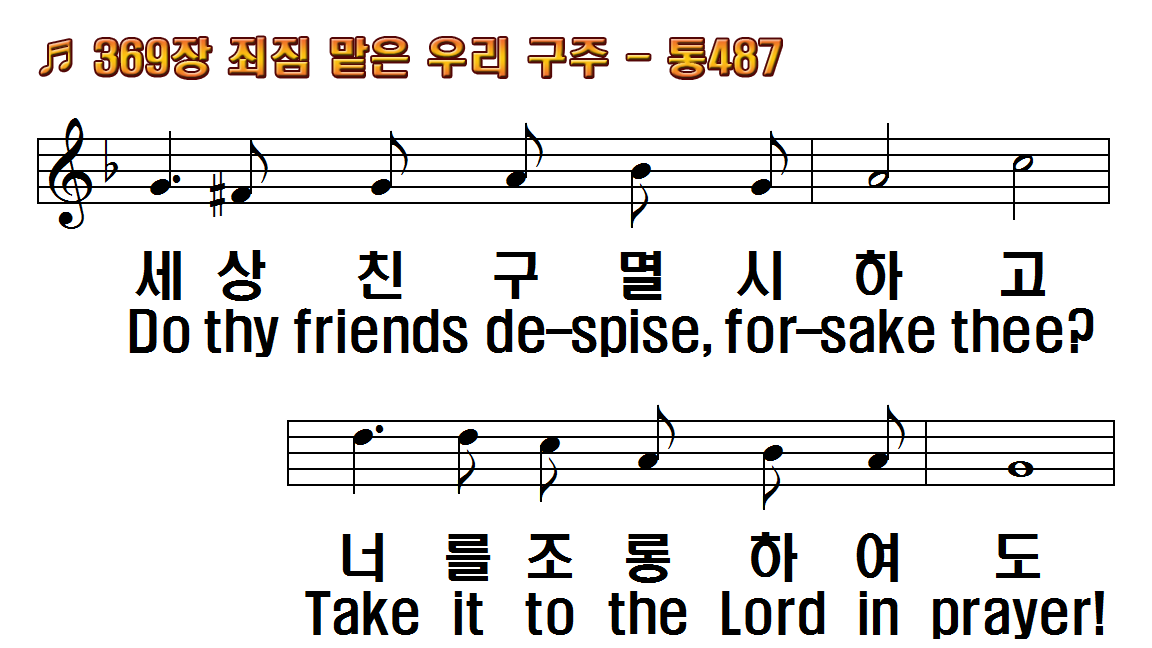 1.죄 짐 맡은 우리 구주
2.시험걱정 모든 괴롬
3.근심걱정 무거운 짐
1.What a Friend we have in
2.Have we trials and
3.Are we weak and heavy
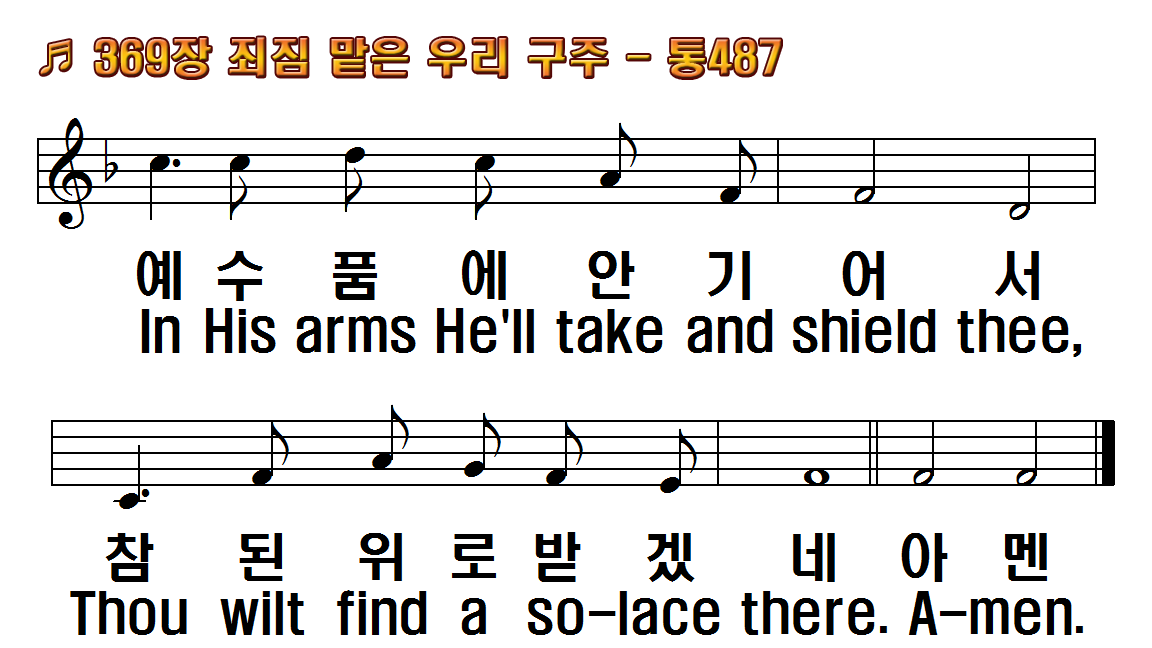 1.죄 짐 맡은 우리 구주
2.시험걱정 모든 괴롬
3.근심걱정 무거운 짐
1.What a Friend we have in
2.Have we trials and
3.Are we weak and heavy
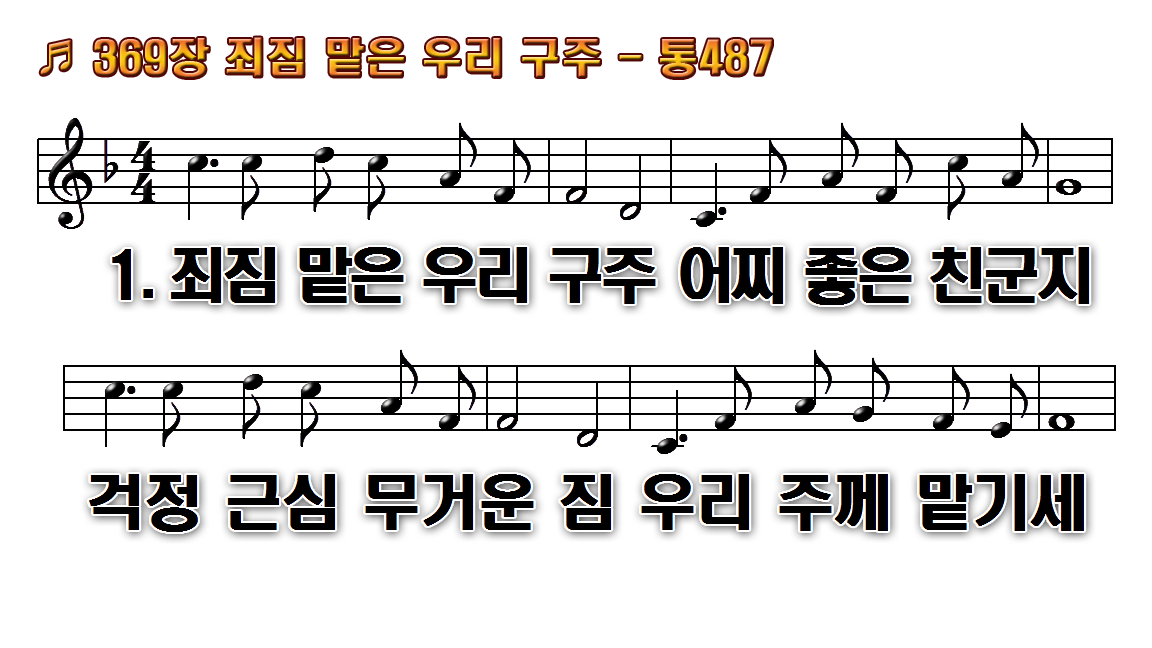 1.죄짐 맡은 우리 구주 어찌
2.시험 걱정 모든 괴롬 없는
3.근심 걱정 무거운 짐 아니 진
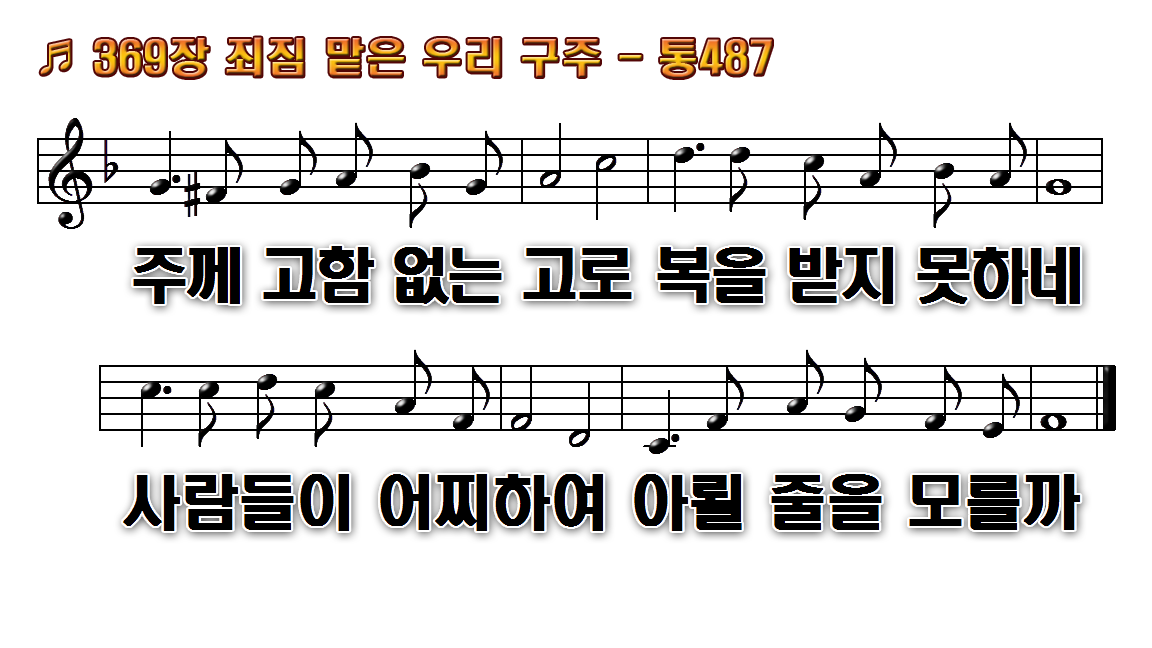 1.죄짐 맡은 우리 구주 어찌
2.시험 걱정 모든 괴롬 없는
3.근심 걱정 무거운 짐 아니 진
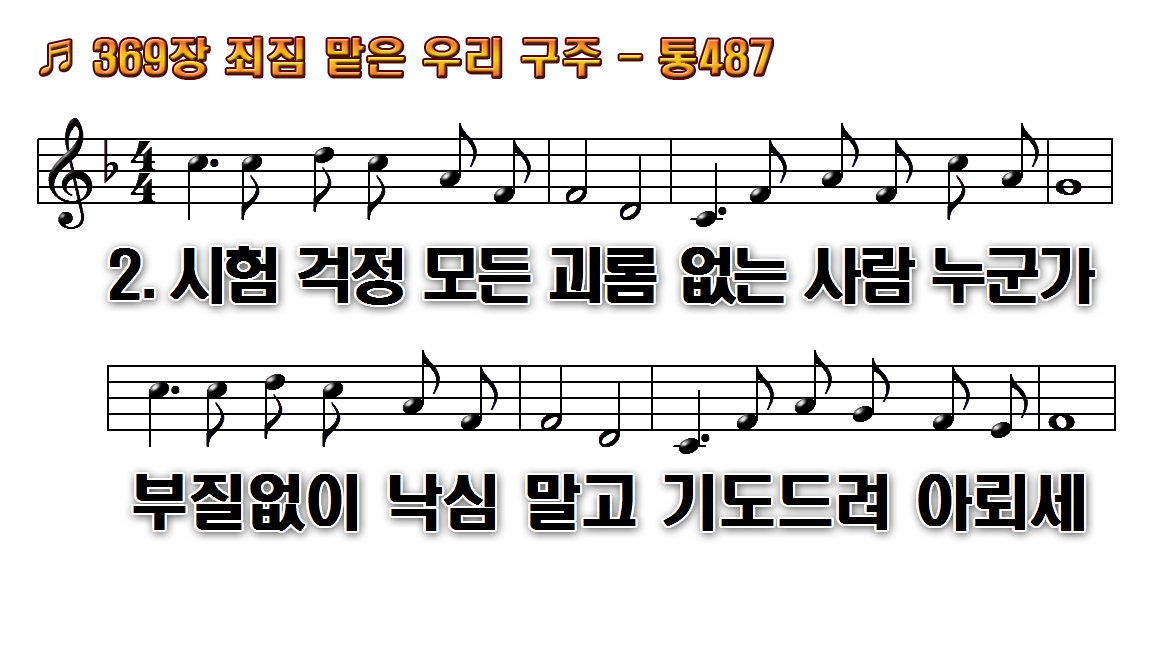 1.죄짐 맡은 우리 구주 어찌
2.시험 걱정 모든 괴롬 없는
3.근심 걱정 무거운 짐 아니 진
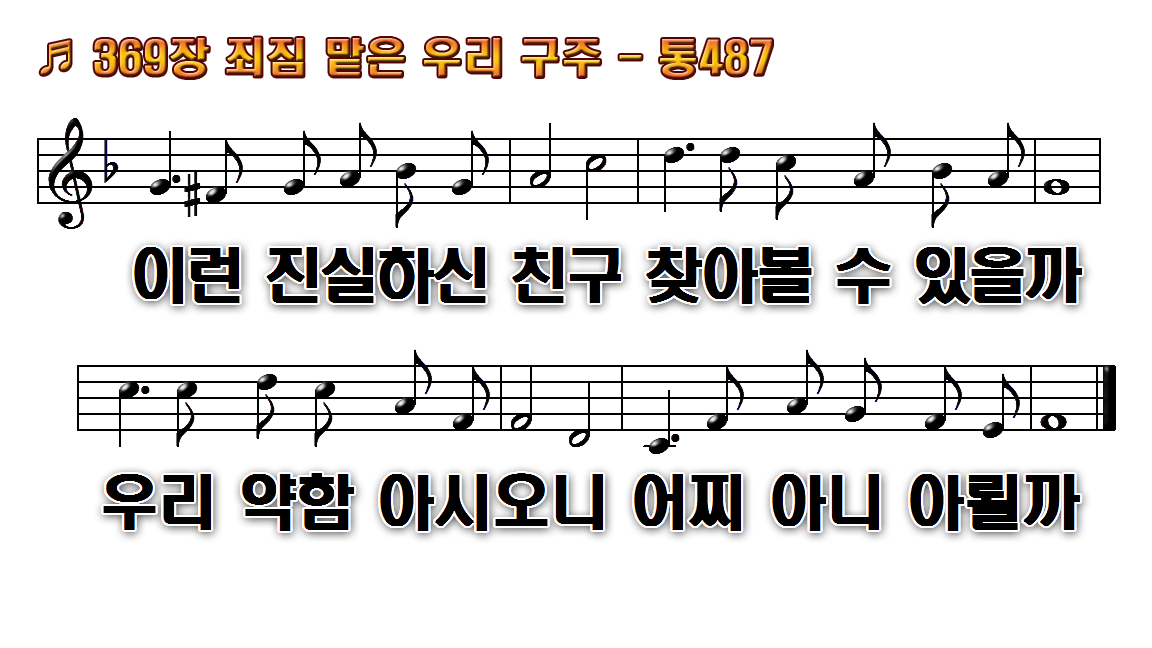 1.죄짐 맡은 우리 구주 어찌
2.시험 걱정 모든 괴롬 없는
3.근심 걱정 무거운 짐 아니 진
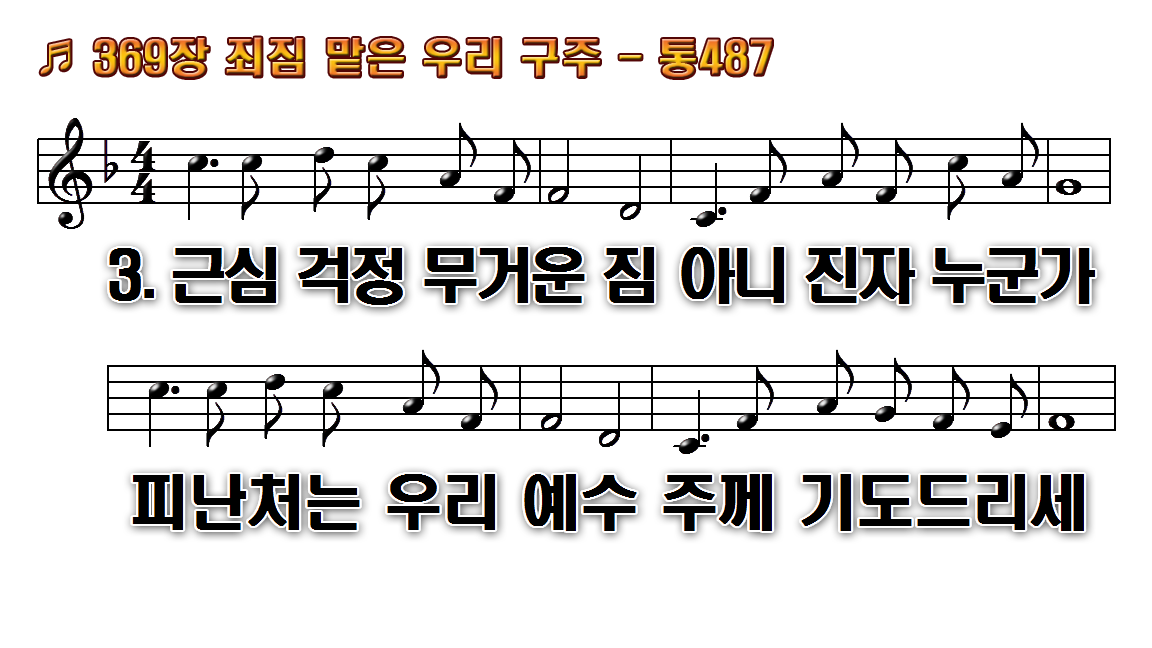 1.죄짐 맡은 우리 구주 어찌
2.시험 걱정 모든 괴롬 없는
3.근심 걱정 무거운 짐 아니 진
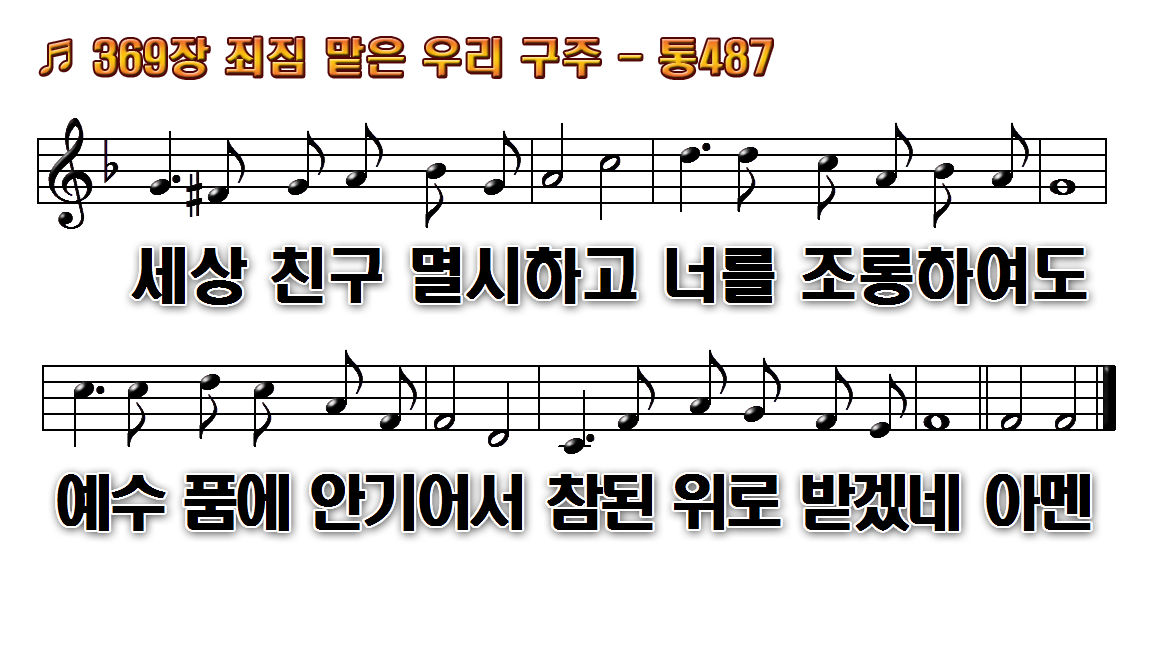 1.죄짐 맡은 우리 구주 어찌
2.시험 걱정 모든 괴롬 없는
3.근심 걱정 무거운 짐 아니 진